Security I: Introduction & Threat Model
Suman Jana
Columbia University
*some slides are borrowed from Vitaly Shmatikov and Ari Juels
1
Course goals
Understand the fundamental principles of  security
What are the common security mechanisms? Why they often go wrong?
What are the underlying principles behind building secure systems?
Why building secure systems is hard?
2
Logistics
No text book but assigned readings from different sources
Grading 
Four programming assignments in C/C++ (56%)
Midterm (20%)
Non-cumulative final (20%)
Class participation (4%)
Class webpage: http://sumanj.info/security_1_2019.html
3
The art of adversarial thinking
4
What’s adversarial thinking?
“Security requires a particular mindset. Security professionals -- at least the good ones -- see the world differently. They can't walk into a store without noticing how they might shoplift. They can't use a computer without wondering about the security vulnerabilities. They can't vote without trying to figure out how to vote twice. They just can't help it.”
                                                  - Bruce Schneier
5
Adversarial thinking disclaimer
Hopefully, you will learn to think like a criminal mastermind but behave like a gentleman/woman!
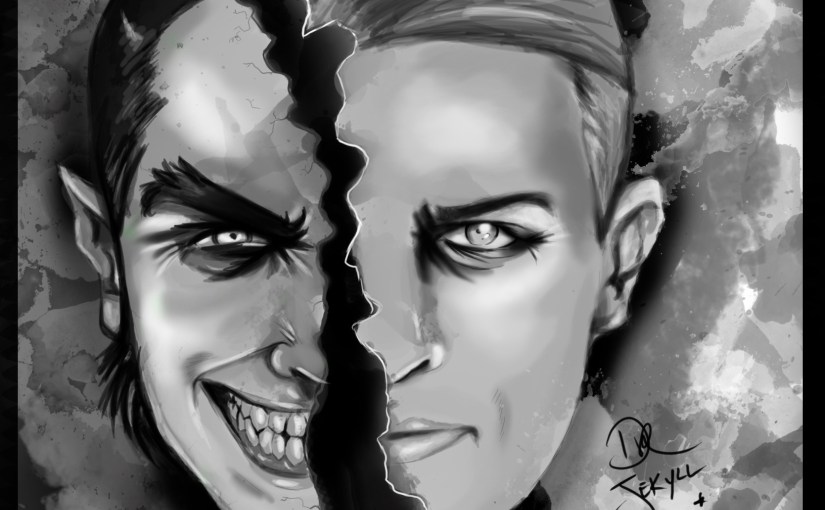 6
Adversarial thinking: key questions
Security goal: what security policy to enforce?

Threat model: who is the adversary? What actions can the adversary perform?

Mechanisms: What security mechanisms can be used to achieve the security goals given the adversarial model
7
Key security goals
Confidentiality: Data not leaked	

Integrity: Data not modified

Availability: Data is accessible when needed

Authenticity: Data origin cannot be spoofed
8
You can apply adversarial thinking anywhere
Columbia ID cards
Can you fake an ID card?
ATM machine
How does the service person gets access to refill it with cash?
MTA metrocard
Can you increase the card balance without paying?
9
Example: air travel
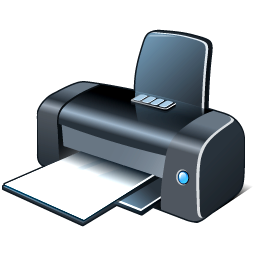 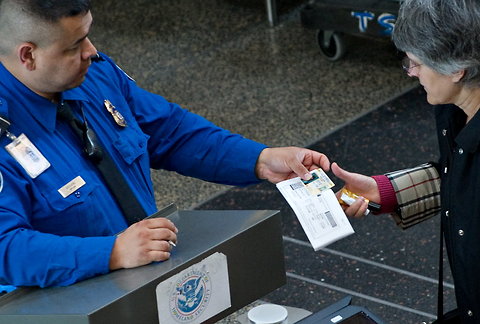 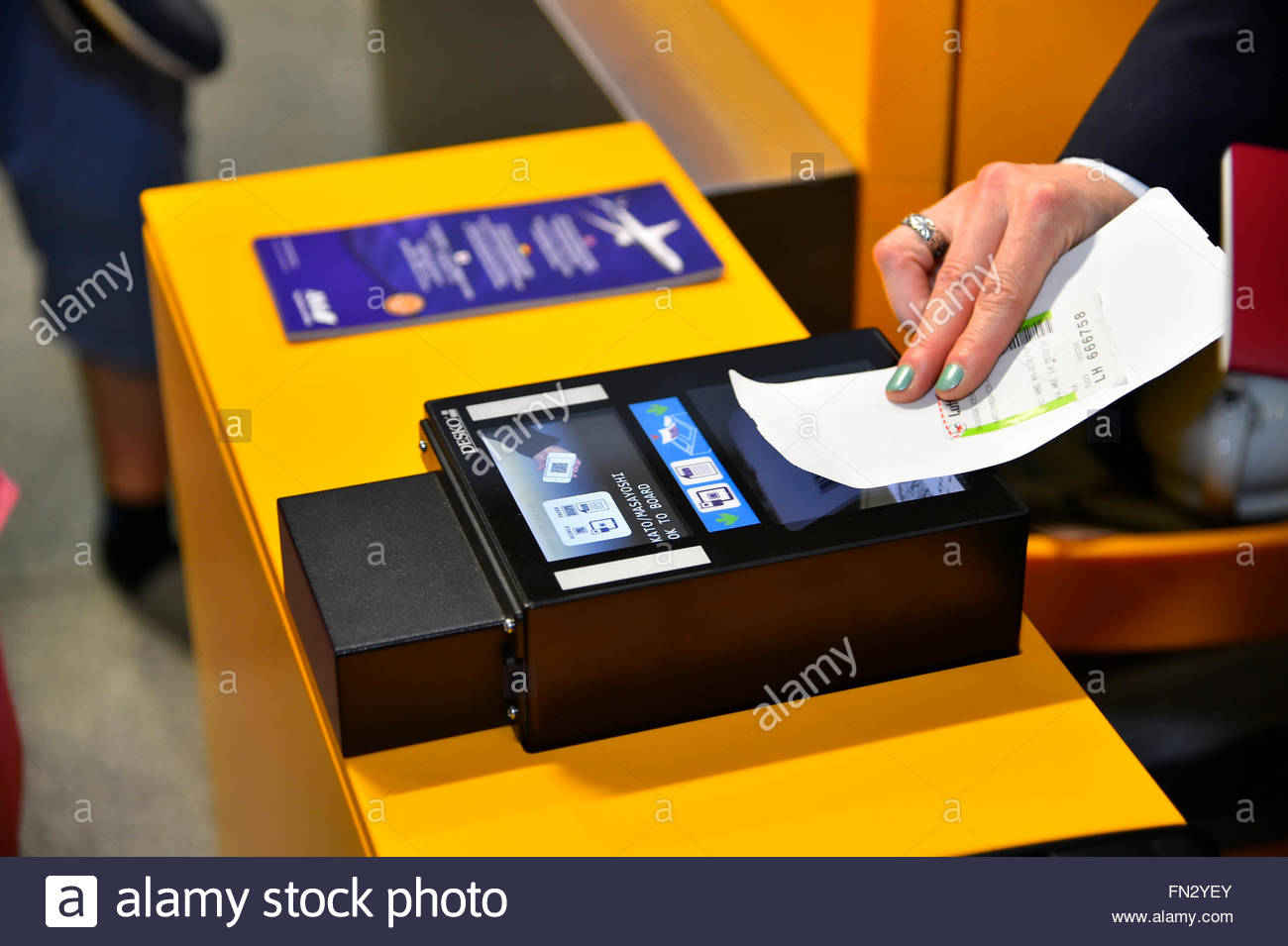 Print boarding pass at home
ID check by TSA
Boarding pass check at the gate
10
Adversarial thinking example: air travel
Security goal: Ensure that each person getting inside an airport has a valid boarding pass and is authorized to fly (i.e., not on the no-fly list)
Mechanisms
TSA checks validity of the ID (e.g., driver’s license) and the boarding pass    How?
TSA matches name in the ID against the name in the boarding pass 
TSA ensures that the name is not on the no-fly list
Gate agent checks whether the boarding pass is valid and has been checked by TSA   How?
11
Can an attacker who is on the no-fly list fly?
12
What is the threat model?
Can an attacker create a fake boarding pass?




Can an attacker fake a driver’s license?
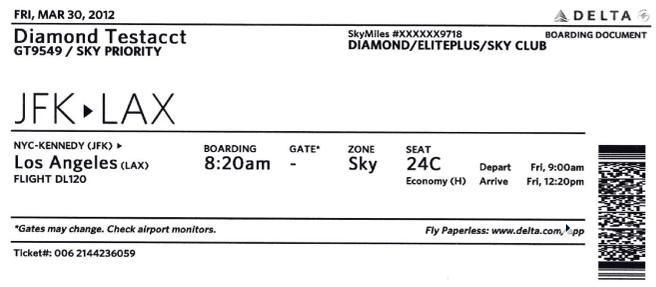 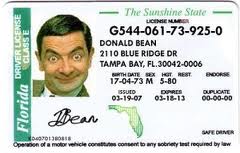 13
Security under different threat models
Security goal: Ensure that each person getting inside an airport has a valid boarding pass and is authorized to fly (i.e., not on the no-fly list)
What are the minimum requirements for someone to violate this goal in the current TSA system?
The current TSA system is secure under which threat models?
14
Not all threat models are equal
Which one is harder and why?
Creating a fake boarding pass
Creating a fake driver’s license
15
Security measures in a driver’s license?
16
Security measures in a boarding pass?
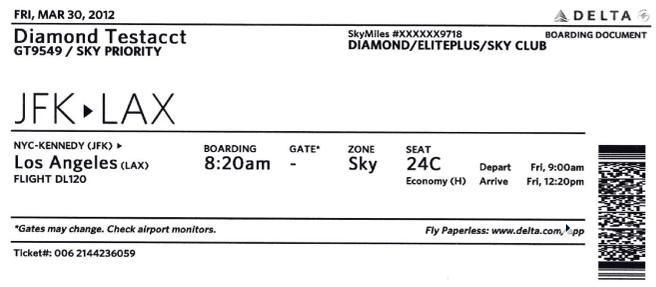 Can the barcode be faked?
17
Air travel revisited: a different security goal
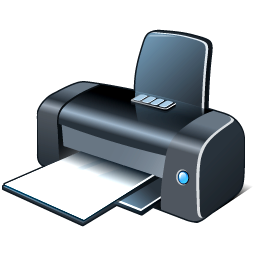 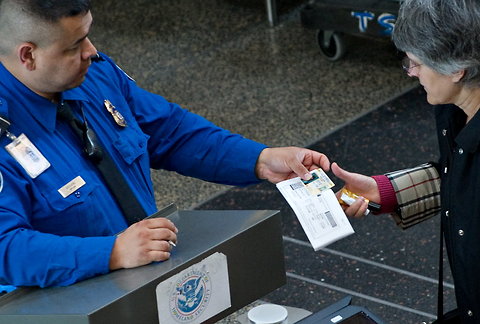 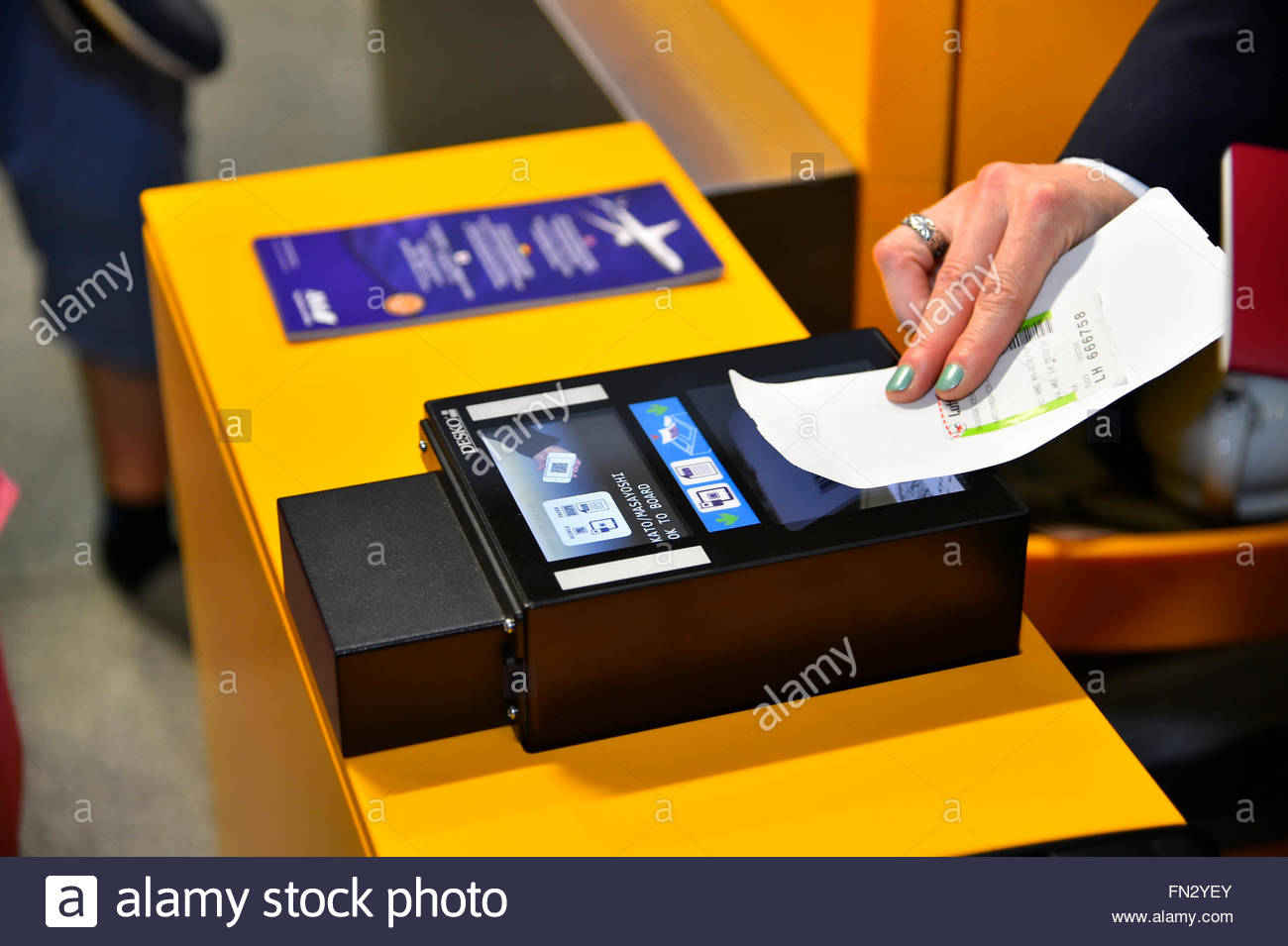 Print boarding pass at home
ID check by TSA
Boarding pass check at the gate
Security goal: everybody boarding an aircraft must pass through TSA security check
18
Everybody must go through TSA checks
How does the current TSA system ensure this?
What is an example threat model where this goal can be violated by an attacker?
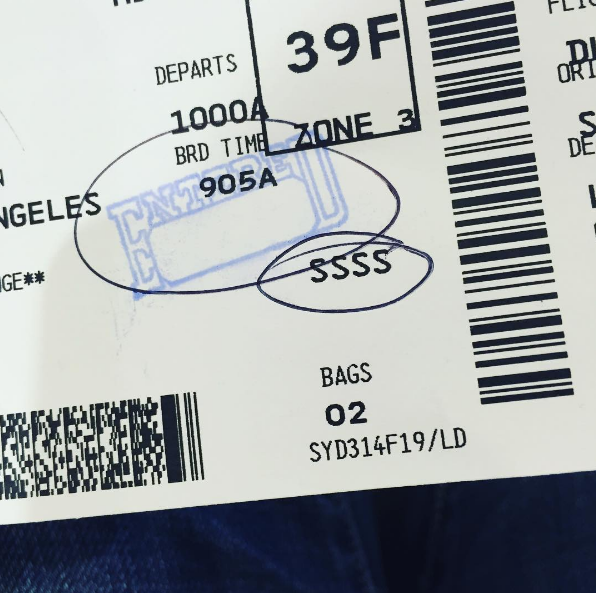 19
Yet another security goal
Only authorized travelers should be allowed to enter premium lounges
How will the receptionist at the lounge know who is authorized?
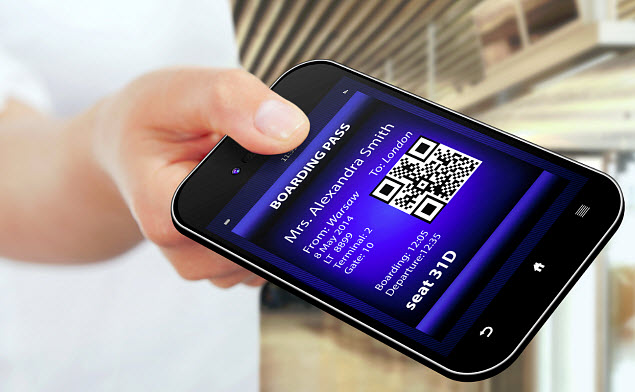 20
What is the threat model for this attack?
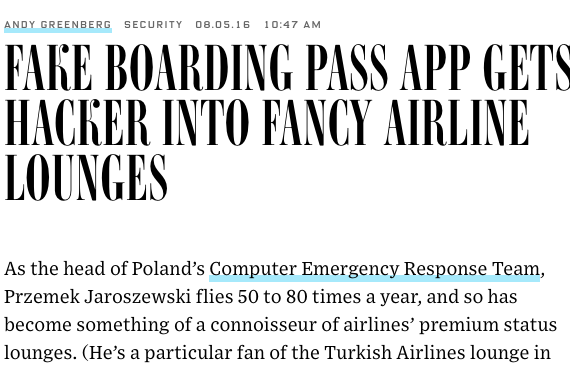 How will you fix it?
21
What about TSA Pre-Check?
How does TSA Pre-Check work?
Passengers apply for Pre-Check 
TSA decide whether the passenger is eligible for Pre-Check or not and sends the information back to the Airline. 
The Airline encodes that information in a barcode that is on the issued boarding pass.
22
Hacking TSA Pre-Check
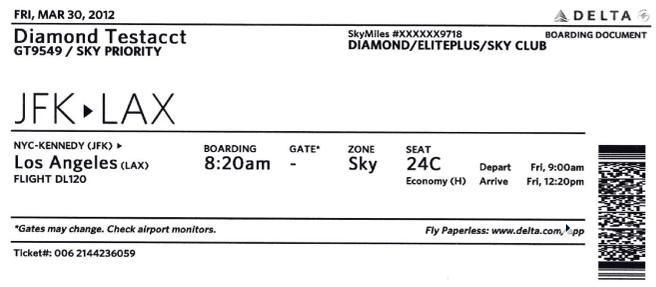 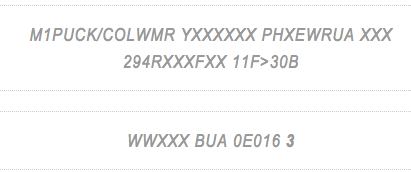 1 means no Pre-Check and
 3  means Pre-Check
No encryption
Source: https://puckinflight.wordpress.com/2012/10/19/security-flaws-in-the-tsa-pre-check-system-and-the-boarding-pass-check-system/
23
Unintended side-effects of the boarding-pass design
What happens if someone else gets hold of your boarding pass?
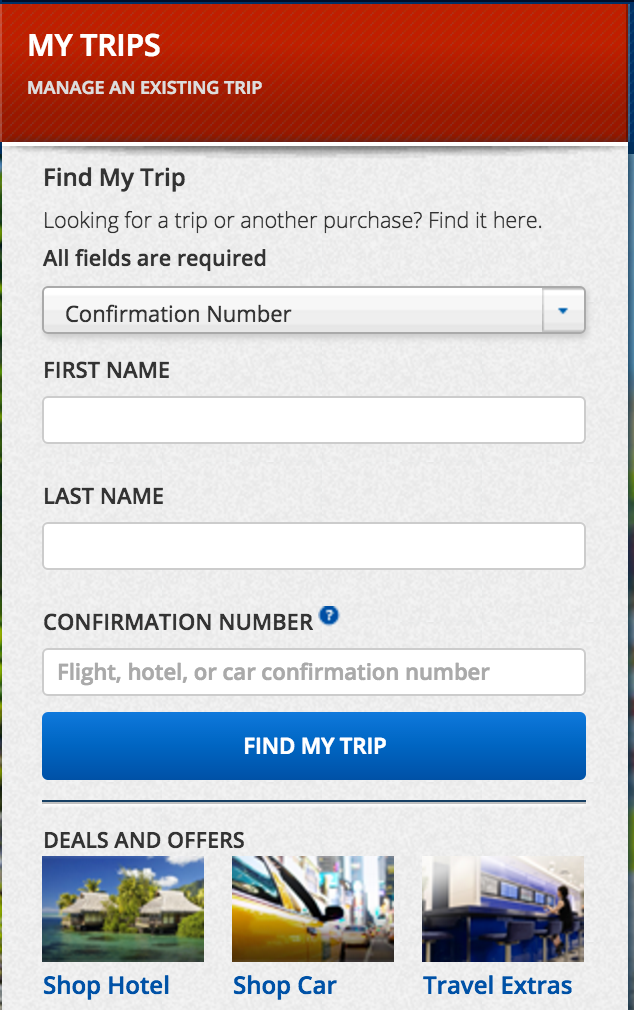 All this information is in the boarding pass in cleartext
24
A different setting: money
Counting tokens must be kept in a safe place to prevent tampering 
In a temple or in clay envelopes on shipping routes
How to make counting tokens completely portable for trade?
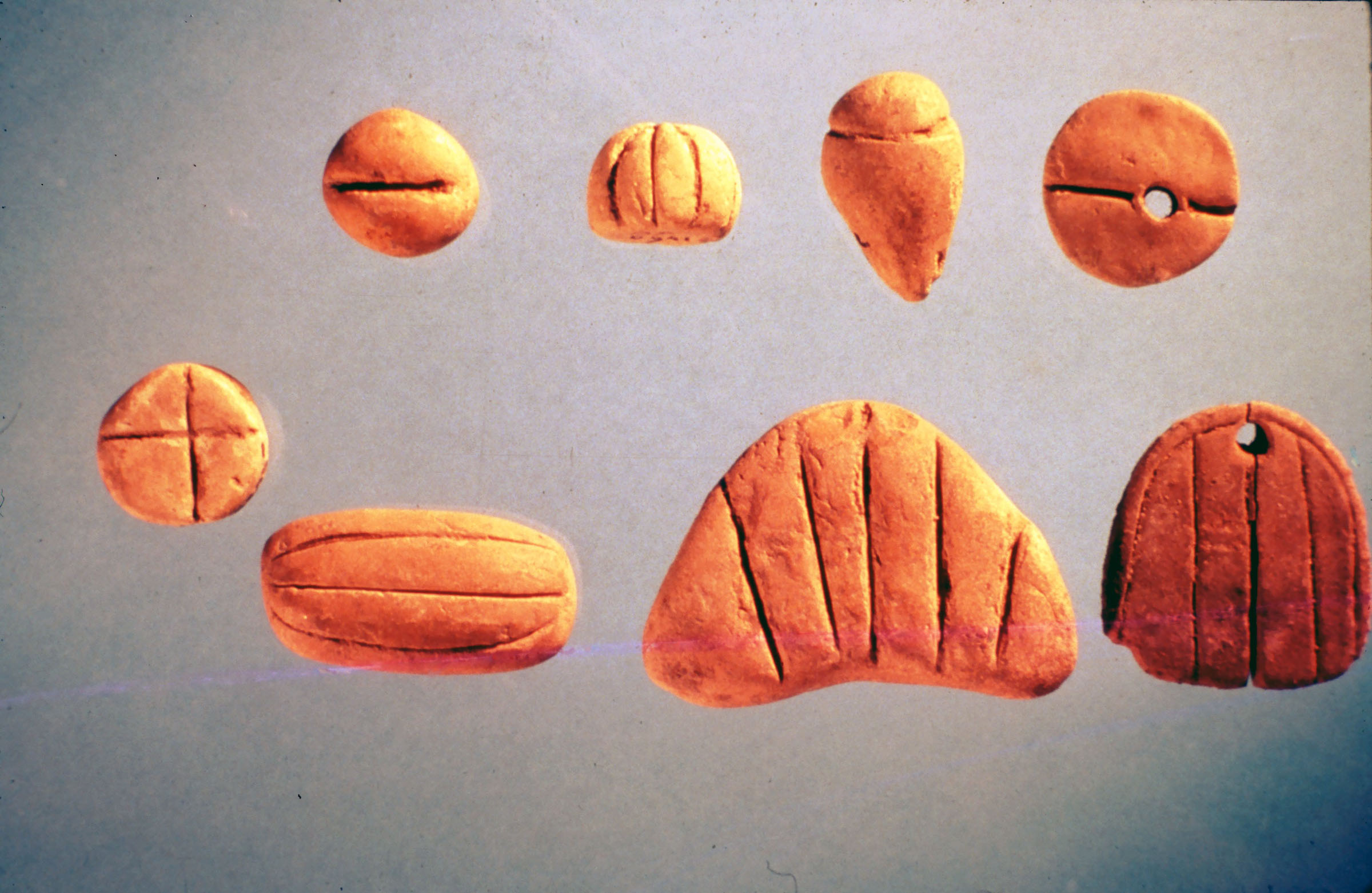 25
A different setting: money
Security goals
Tokens can only be created by a trusted authority
Authenticity of tokens should be easily verifiable by anyone
Threat model
Attackers can forge or modify tokens 
Clay tokens can be easily forged!
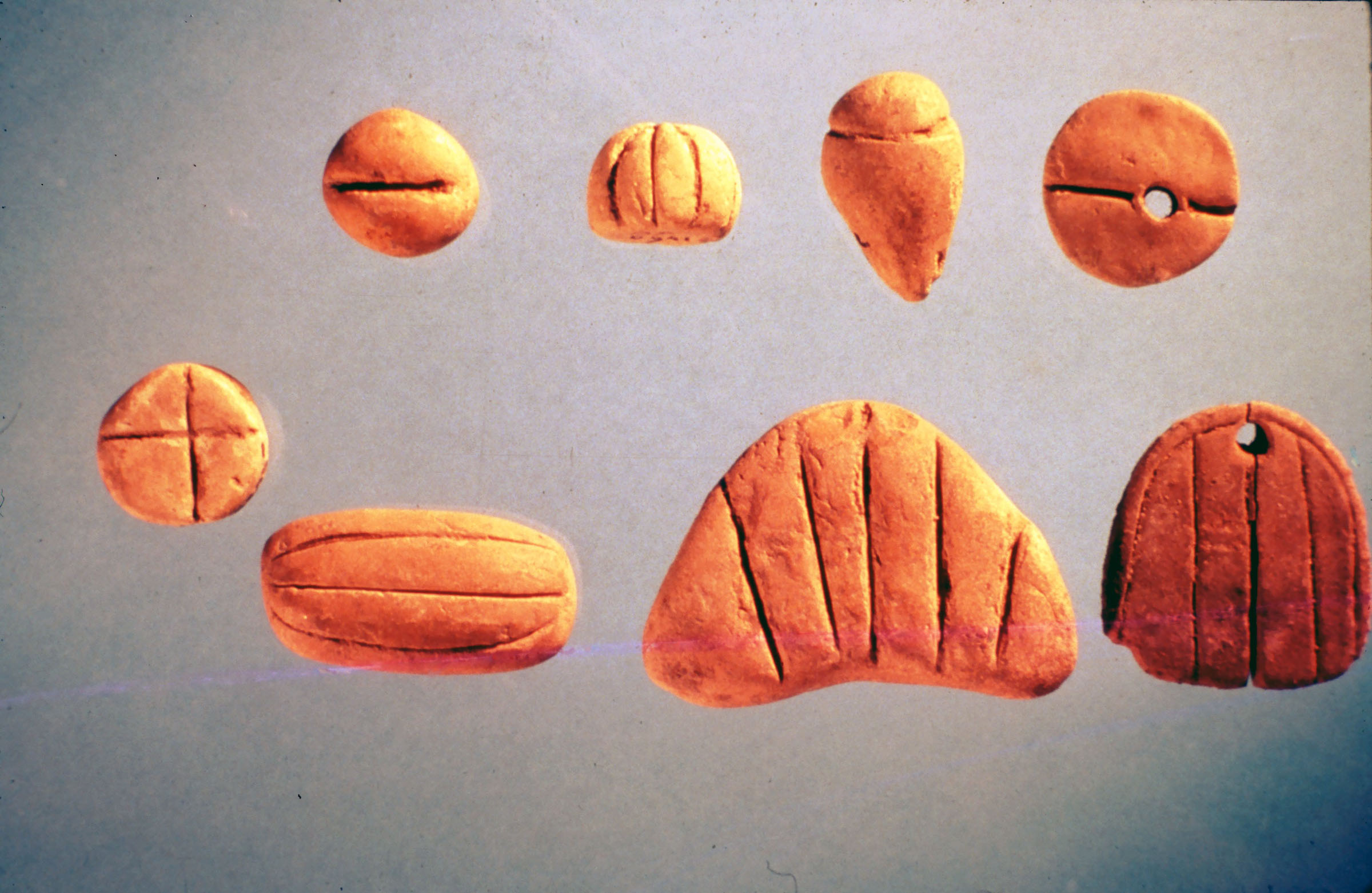 26
A different setting: money
Coins were introduced around 6/7th century BCE
Make tokens out of  scarce resources(gold and silvers) 
Apply a signature that is hard to copy (depends on the skills of the engravers) 
Harsh penalty for forgers
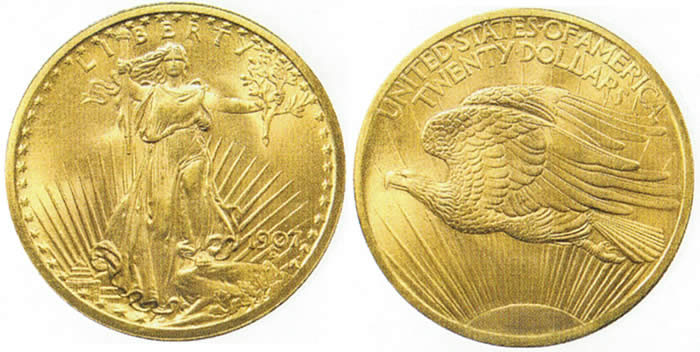 27
Modern crypto-currencies
Same principles! 
Scarce resource: computation
Hard-to-forge data: cryptography
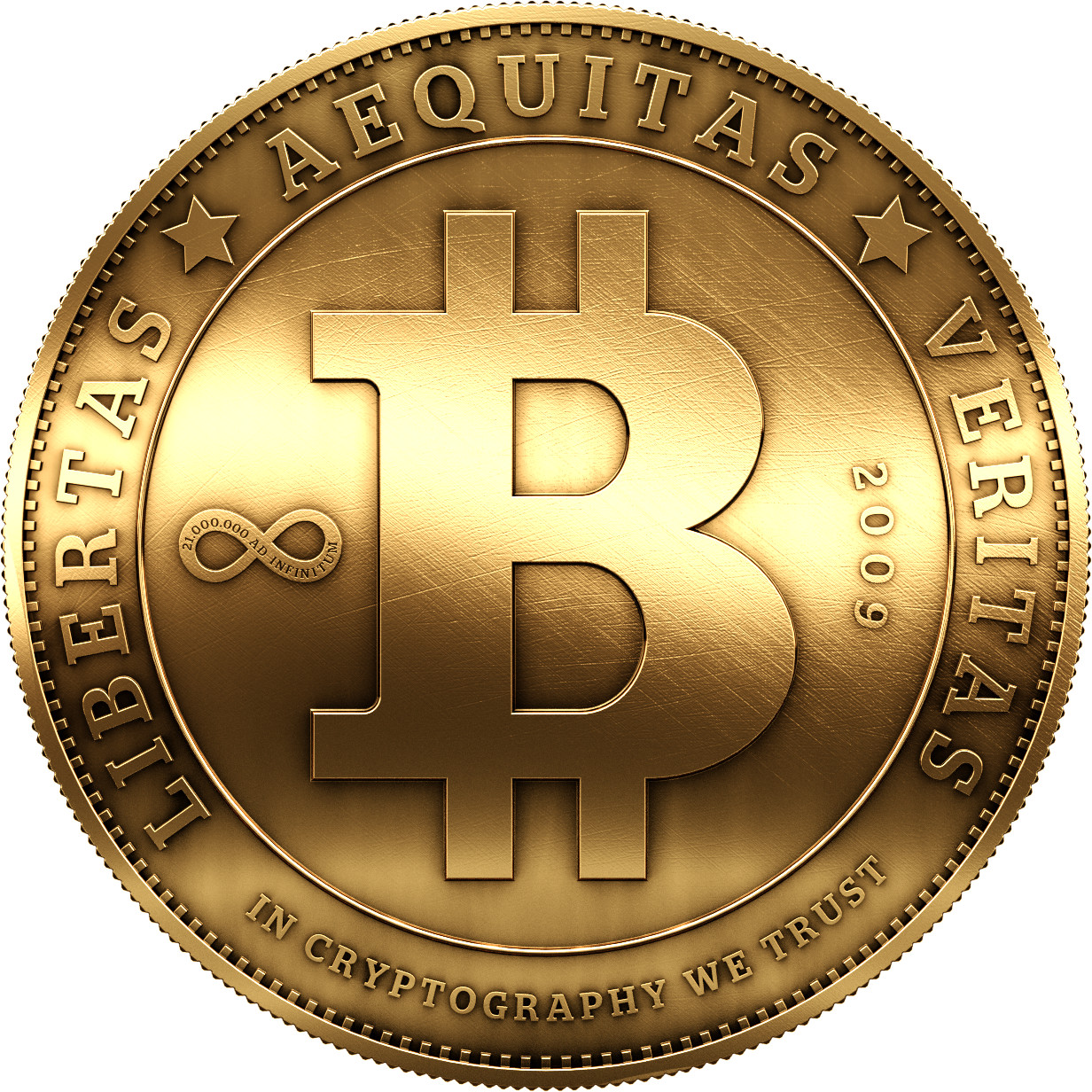 28
Who is the adversary?depends on who you are
29
Hackers
Evgeniy Mikhailovich Bogachev
Gameover Zeus botnet: banking fraud and ransomware distribution
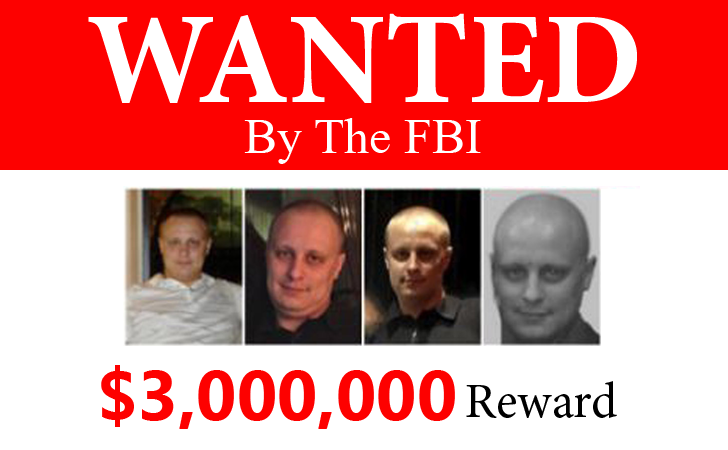 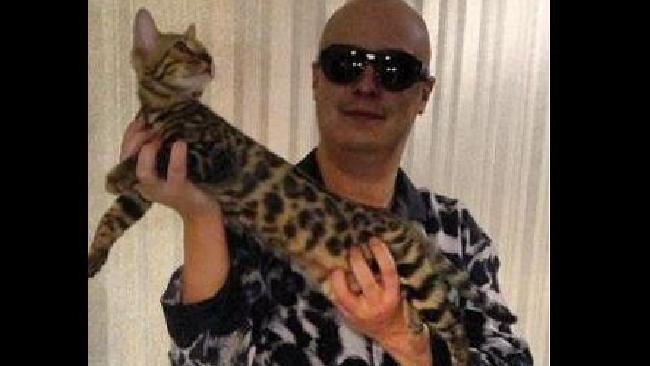 30
Chinese government
Censorship of materials critical to the current regime
Monitoring dissidents
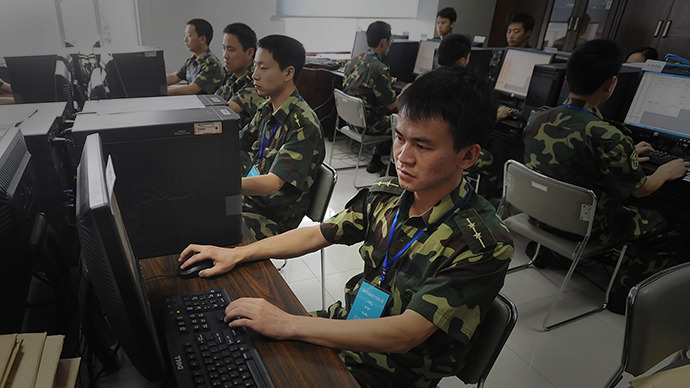 31
National Security Agency (NSA)
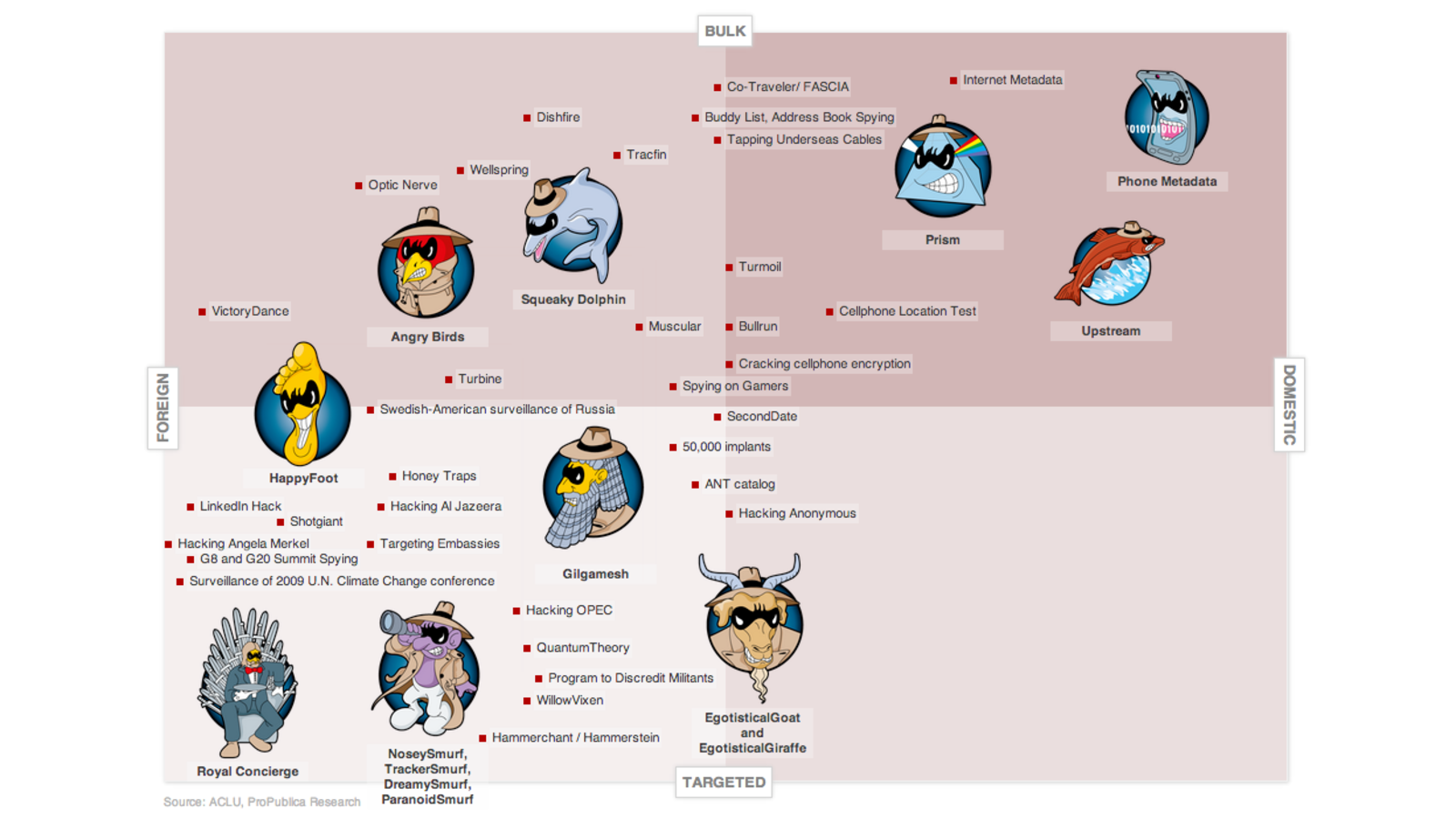 32